OSMANLI EKONOMİSİ

KPSS’YE HAZIRLIK
ARİF ÖZBEYLİ
www.tariheglencesi.com
Youtube Kanalı: tariheglencesi
08.08.2017
OSMANLI  EKONOMİSİ
A-OSMANLI İKTİSAT ANLAYIŞI
 
  Bir toplumun ekonomik bünyesi ve faaliyetleri, başlıca üç ana bölüme ayrılır: Tarım,sanayi,ticaret. Osmanlılarda Klasik dönem dediğimiz ,XVII. Yüzyıla kadar geçen zaman ile onu izleyen XVIII. Yüzyılın te-mel ekonomik anlayışı,devlet anlayışına sıkı sıkıya bağlıydı. Osmanlı devlet anlayışı, reayayı güvenli ve refah içinde yaşatması amacını da ihtiva ediyordu.
Bu bakımdan,Osmanlılarda ekonomik faaliyetlerin tümü,reayanın sıkıntıya düşmeden, bolluk içinde yaşamasını sağlamak amacıyla düzenlenmişti. Bu temel düşünce ışığında, ekonomik faaliyetleri yürüten her bölüm üreticisi, talep kadar,yani refah içinde yaşanacak kadar üretimde bulunmak zorundaydı.
B-OSMANLI EKONOMİSİNİN TABİİ KAYNAKLARI:
1)- İNSAN : Osmanlı devletinde son yıllara gelinceye dek bugünkü anlamda bir nüfus sayımı yapılmamıştı. İlk nüfus sayımı 1831'de II.MAHMUT döneminde yapıldı. Osmanlı Devleti'nin bundan önceki dönemlerine ait nüfus bilgilerini ise Tahrîr defterlerinden öğreniyoruz.
TAHRİR DEFTERİ
TAHRîR DEFTERLERİ: Bir yer fethe-dildiğinde ya da belirli aralıklarla kaza ve sancakların vergi yükümlüsü "erkek nüfusunu" ve bunların ödeyeceği vergi miktarını saptamak amacıyla "TAHRîR" denilen bir sayım yapılırdı. Tahrir defterlerini "Nişancı" tutar, bir örneği de Eyalette saklanırdı.
2)- TOPRAK : Osmanlı Devletinde ekonominin en önemli  kaynağı topraktı. Osmanlı Devleti, ekonominin en önemli kaynağı olan toprağı, genel olarak miri arazi tanımıyla kendi mülkiyetinde tutmuştur.
Osmanlı Devleti,toplumun beslenmesi için özellikle ,susuz tarım yapılan,yani büyük ölçekli hububat üretimi için gerekli topraklar başta olmak üzere,ekim yapılan kasaba ve şehir sınırları dışında kalan toprakları, tasarrufu köylüde olmak üzere, kendi mül-kiyetinde tutmuştur.
Tımar sistemi içinde toprak tasarrufunda temel ölçü olarak her haneye, onu besle-yecek büyüklükte bir toprak tahsis edil-miştir. Bu toprak ta çift diye adlandırıl-mıştır. 
Not: Ancak 1858 yılında çıkarılan Arazi Kanunnamesi ile özel mülkiyet gelmiştir.
2008-2-LYS
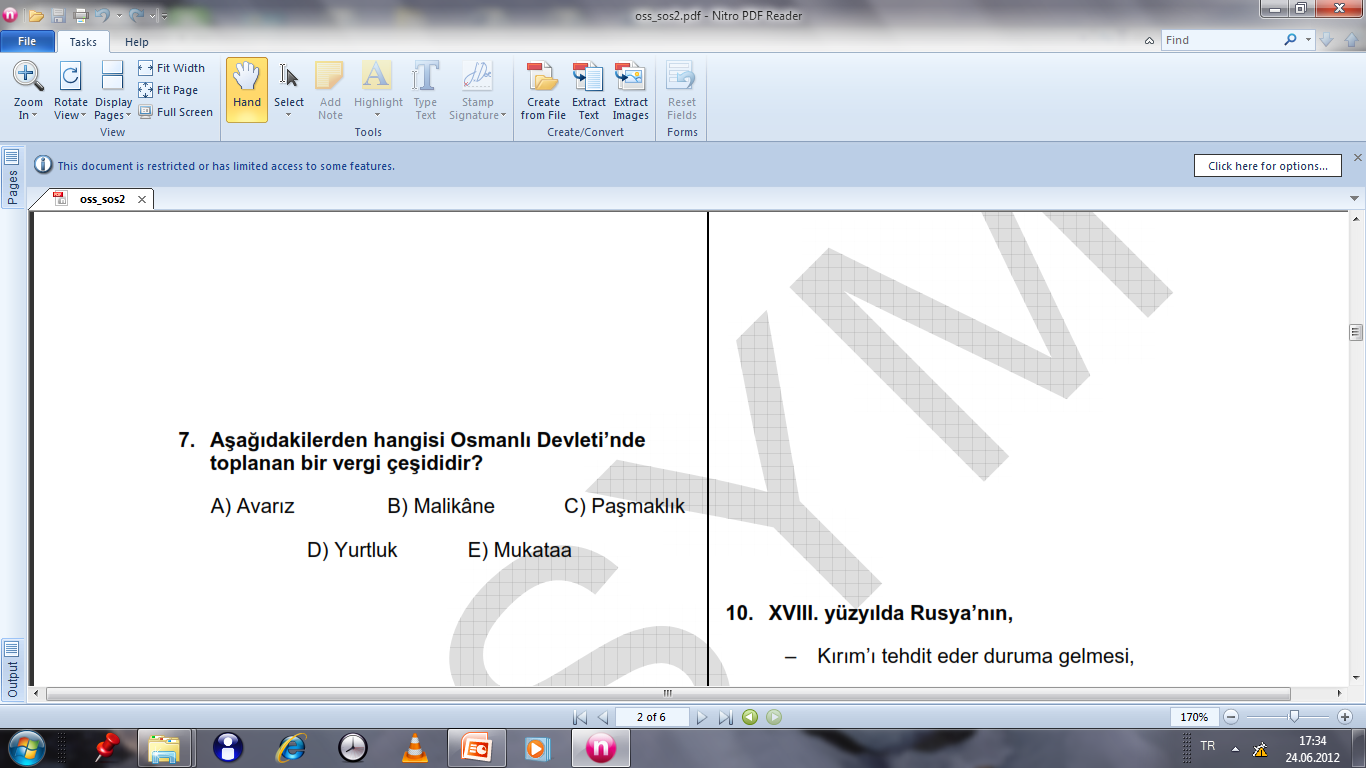 CEVAP: A
C-OSMANLI DEVLETİNDE ÜRETİM1-TARIM
Osmanlı ekonomisinin en önemli sektörü tarımdır. 17. yüzyılın başlarına kadar Osmanlı devleti tarım ürünleri bakımından kendine yeten bir ülkeydi. Ancak, zaman zaman karşılaşılan kuraklık, sel,isyanlar, göçler,ve tımar sisteminin bozulması üretim kayıplarına neden olmuştur.  Özellikle hububat, bağ bahçe ziraâti ön plandayken, 18. Yüzyıldan itibaren Avrupa'da sanayinin gelişmesi doğrultusunda tütün, pamuk gibi sanayi bitkilerinin üretimi önem kazanmıştır.
Ayrıca Avrupa'nın tarım ürünü ihtiyacı artınca Osmanlı Devletinde GEÇİMLİLİK düzeyde üretimden PAZAR EKONOMİSİ‘nin ihtiyaçlarını karşılayacak bir üretim düzeyine gelinmiştir.
2-HAYVANCILIK
Hayvancılık,tarım ekonomisinin ve genel ekonominin önemli unsurlarından biridir. Genel olarak göçebelerin uğraşı olsa da, köylüler de bu alanda önemli bir rol üstlenmişlerdir. Sadece göçebelerden alınan resm-i yaylak ve resmi kışlak yerine, hayvan besleyen herkesten adet-i ağnam de-nen vergi alınıyordu.
Hayvancılığın Osmanlı ekonomisine katkıları şunlardı:
1)-Tarım alanında : Toprakları ekmek için öküz, manda gibi hayvanlardan yararlanılıyordu.
 2)-Gıda alanında  : Etinden yağından, sütünden yararlanılıyordu.
 3)-Sanayi alanında: Yünü ve derisi giyim, do-kuma ve ayakkabı üretiminde hammadde olarak kullanılıyordu.
4)-Ulaşım alanında: At,katır ,eşek gibi hayvanlar taşıma ve ulaştırmada kullanılıyordu. (Mekkari taifesi)
 5)-Maliye alanında: Hayvanlardan ve hayvansal ürünlerden alınan vergiler devletin başlıca gelir kaynaklarını oluşturuyordu. ( örn. adet-i ağnam vergisi )
3- MADENCİLİK
Osmanlı Devleti'nde madenler iltizam olarak dağıtılırdı. Çıkartılan madenlerin çoğu ülke içinde işlenemediğinden dışarıya ihraç edilirdi.
NOT: Osmanlılarda ilk madenin işletilmesi Osman Bey zamanındadır. Bilecik'in fethi ile buradaki demir madeni işletilmiştir.
4-ESNAFLIK (SANAYİ)
AHİLİK TEŞKİLATI: Anadolu'da 13. yüzyılda yayılmış olan esnaf, zanaatkâr ve işçileri toplayan teşkilattır.  Anadolu Selçuklu Devletinin sosyal düzeninin sağlanmasında ve Osmanlı devletinin kuruluşunda etkili olan ahîlik teşkilatı dinî, ahlakî, sosyal ve ekonomik bir nitelik taşıyordu. Ahîlikte  her mesleğin bir pîri ve pîr çevresinde toplanan meslek sahipleri vardı. Bu meslek sahiplerinin güven, doğruluk, tövbe ve hidayet gibi kurallara uyma zorunluluğu vardı.
Lonca
Bedesten- Kapalıçarşı
LONCA TEŞKİLATI: Osmanlı toplumun-da esnaflar LONCA adı verilen teşkilatlara sahiptiler. Her esnaf muhakkak bir loncaya kayıtlı olur, loncasının koruması ve dene-timi altında bulunurdu. Bugünkü tabipler odası, mimarlar odası, şoförler cemiyeti gibi...  Dükkan açma hakkına GEDİK denilirdi. Gedik'e sahip olmak için çıraklık, kalfalık yapıp, ustalık belgesini almak gerekirdi.
2013- KPSS-ÖĞRETMENLİK
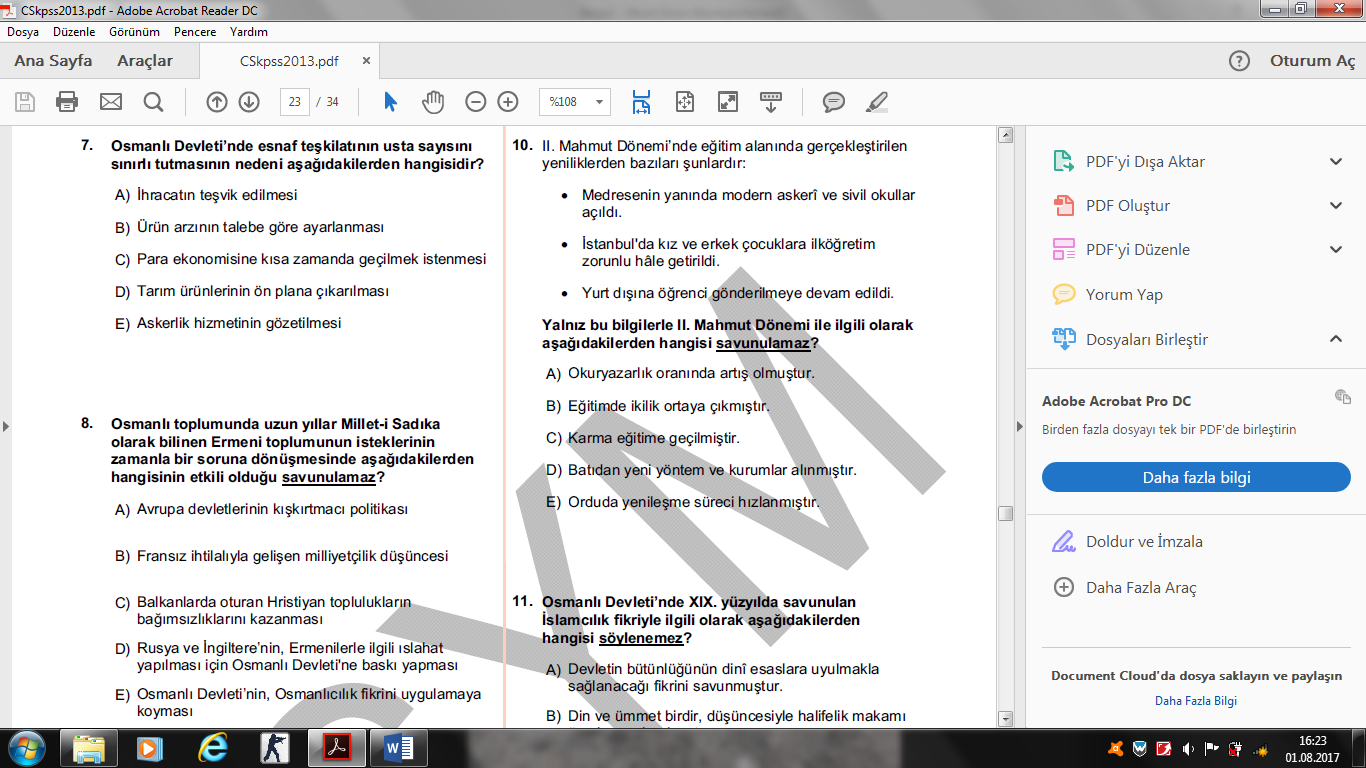 CEVAP: B
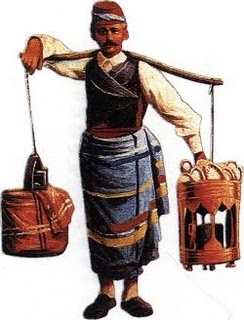 Loncaların başlıca görevleri şunlardı:
       1- Üye sayısını, üretilen malların kalitesini, fiyatını belirlemek
       2- Esnaf arasındaki haksız rekabeti önlemek,
       3- Esnaf ile devlet arasındaki ilişkileri düzenlemek,
       4- Üyelerine kredi vermek.
          Her loncada yaşlılardan meydana gelen 6 kişilik bir "ustalar kurulu" vardı. Bunların en yaşlısı başkan olur ve ŞEYH adını alırdı.
Şeyh: Çıraklık ve ustalık törenlerini yönetir ve cezaların uygulanmasını sağlardı.
      Kethüda: Loncayı dışarda temsil eder, hükümetle ilişkileri düzenlerdi.
      Nakib: Şeyhi temsil eder,esnafla şeyh arasında aracılık yapardı.
      Yiğitbaşı: Disiplin işleri ve esnafa ham-madde dağıtımını yapardı.
Esnafı; a)- Üreticiler  b)- Hizmet erbabı olarak ikiye ayırabiliriz.
      a)-Üreticiler: Hammaddeyi işleyerek, işlenmiş madde haline getiren esnaflardır. Örneğin: Bakırcı, kılıççı, fırıncı, demirci gibi...
      b)-Hizmet Erbabı: Toplum için gerekli bir hizmeti yapan esnaftır. Örneğin: Berberler, hamallar gibi...
Esnafın üretimi elemeği göz nuruna dayanıyordu. Bu mevcut sanayi öncesi üretim başlangıçta ülke ihtiyaçlarını karşılıyordu. Ankara'da sof, Bursa'da İpekçilik, Selanik‘ te çuhacılık, Bulgaristan'da aba Kayseri, Manisa ve Tokat'ta dericilik (debbağlık) yaygındı. Ayrıca Osmanlı Devletinde savaş araç ve gereçlerini üretmek için fabrika ve imalathaneler de kurulmuştu.
Baruthane: İlk baruthane Gelibolu'da kuruldu.

NOT: Esnafı zorlayan başka bir konuda şehirlere göç eden köylünün,maaşları alan yeniçerilerin ve diğer grupların esnaflığı yeni bir geçim yolu olarak görmesiydi. Bu durum esnaf teşkilatlarının disiplinli yapısını bozmuş, artan esnaf sayısı geçimlerini iyice zorlaştırmıştır.
3-OSMANLILARDA TİCARET
1-OSMANLILARDA TİCARET VE TÜCCAR
  Osmanlılarda ticaret denince iki tür faaliyeti düşünmek gerekir. Birincisi ehl-i hirfet denilen zanaatkarların ürettiklerini dükkanlarında pazarlama biçimidir. İkincisi ise,bir başka beldeden ya da ülkeden getirdiklerini satan ya da satmak üzere götüren tüccarın yaptığı işlerdir.
Mısır Çarşısı
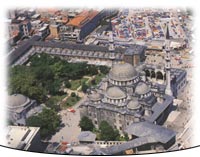 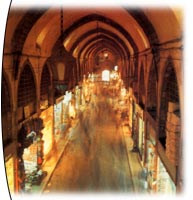 “Çok şey öğrendik”
Thomas Edison,elektrik ampulü-nü çalıştırmak için tam iki bin farklı madde denemiş ,ama hiçbirisi işe yaramamıştı. Bilim adamının yardımcısı aylar süren bu çabaları sızlanarak şikayet etti.
“Bütün emeğimiz boşa gitti. Hiçbir şey elde edemedik.”
4-Ticaret ve Ulaşım
1-OSMANLILARDA TİCARET VE TÜCCAR
  Osmanlılarda ticaret denince iki tür faaliyeti düşünmek gerekir. Birincisi ehl-i hirfet denilen zanaatkarların ürettiklerini dükkanlarında pazarlama biçimidir. İkincisi ise,bir başka beldeden ya da ülkeden getirdiklerini satan ya da satmak üzere götüren tüccarın yaptığı işlerdir.
Osmanlı Devletinde tüccarlar niteliklerine göre üç gruba ayrılmışlardı:
       a)- Sermayedar(Tacir-i mütemekkin): Bunlar çoğunlukla bir malı ucuz ve bol bulunduğu dönemde alır ve fiyat  yükseldiğinde satarak kar ederlerdi.
       b)- Taciri Seffar: Bunlar bir malı ucuz olan bölgeden alarak,pahalı olan bölgeye getirerek satarlardı.
       c)- Örgütlenmiş Tüccar: Belli bir yerde mal gönderebileceği güvenilir temsilcileri olan tüccarlar.
Mısır Çarşısı
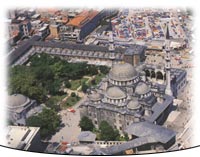 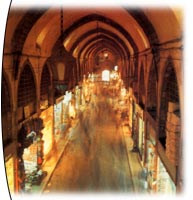 3-TİCARİ EMTİA (TİCARİ MALLAR)
Osmanlı Devleti’nde ticaretin bir yönü, içeride toplumun ihtiyaçlarına cevap verecek düzeyde, bilhassa şehirlerin ihtiyaçlarına göre, devletin kontrolü altında ve genellikle muhtesib ve eminlerin denetim ve gözetimindeydi.
Bu belirli bölge içinde yapılan ticaretin dışında, asıl transit bir ticaretin konusu olan meta üretimi,bazı dallarda yoğunlaşmıştı. Özellikle tekstil alanında,Osmanlı ülkesinin çeşitli şehir-lerinde bu konuda ileri bir üretim ve bu üretime dayalı olarak yoğun bir ticaret söz konusuydu.
TİCARETLE İLGİLİ DEYİMLER:

Menzil : Yol üzerindeki konaklama noktaları denirdi.
Menzil Teşkilatı : Haberleşme TATAR denilen ulaklar tarafından yapılıyordu. Devlet habercilerin çabuk gitmelerini sağlayacak dinlenmiş atları ve yiyecek ihtiyaçlarını karşılamak için konaklama yerine yakın köy ve kasabalardaki bazı aileleri bu iş için görevlendirirdi.  Bu teşkilata "menzil teşkilatı" denirdi.
Derbentçi       : Ana yolların, boğaz ve geçitlerin güvenliğinden sorumluydu.
Mekkâri Tâifesi : Yolcu ve mal taşıma işlerini meslek edinen esnaflara verilen ad.
DERBENT (GEÇİT)
Ankara'da sof, Bursa'da İpekçilik, Selanik‘ te çuhacılık, Bulgaristan'da aba Kayseri, Manisa ve Tokat'ta dericilik (debbağlık) ve bakırcılık yaygındı.
“Çok şey öğrendik”
Thomas Edison,elektrik ampulü-nü çalıştırmak için tam iki bin farklı madde denemiş ,ama hiçbirisi işe yaramamıştı. Bilim adamının yardımcısı aylar süren bu çabaları sızlanarak şikayet etti.
“Bütün emeğimiz boşa gitti. Hiçbir şey elde edemedik.”
Edison,kendinden emin bir sesle cevapladı yardımcısını:
“Hayır!Çok uzun bir yol kat ettik ve çok şey öğrendik. İyi bir ampulün çalışması için iki bin maddenin kullanılamayacağını öğrendik!”
5-OSMANLILARDA PARA VE FİNANSMAN SİSTEMİ
Osmanlılar 19. yüzyıla kadar altın ve gümüş gibi değerli madenlerden yapılma paralar kullanmışlardır. Bu madenlerden "DARPHANE“ de kesilen yassı yuvarlak parçacıklara SİKKE denilirdi.  Bunların gümüşten olanına AKÇE, Altından olanına da SİKKE-i HASENE (Sultani) yada "kırmızı" denilirdi.
DARPHANE-İ AMİRE
İlk Osmanlı parası Osman Bey tarafından bastırıldı. Orhan Bey zamanında bastırılan gümüş paraya "AKÇE" denildi. Fatih zamanında basılan altın paraya da SULTANİ adı verildi. Sikkelere bakır katılmasına AYAR denilirdi. Bu tip paralara KIRKIK AKÇE adı verilirdi. Bu paralar arasında başlangıçta şöyle bir oran vardı: Bir altun 60akçe,bir guruş 40 akçe,bir para 4 akçe.
1580’lerden itibaren Türkiye’de büyük bir enflasyonun yaşandığını görüyoruz. İlk büyük para düzenlemesi o zaman yapılmıştır. Bu olayın sebebi; Akdeniz dünyasındaki hızlı nüfus artışı , aynı tarihlerde Amerikan gümüşünün Avrupa’yı istila etmesi, Avrupa’nın ticaret faaliyetlerini genişletmesidir.
Akçe XVIII. yüzyılda kullanılamaz hale geldi ve onun yerini daha üst birim olan para aldı. Bu yüzyıl Osmanlı ekonomisi üzerinde Avrupa etkisinin giderek çoğaldığı ve böylelikle Osmanlıların dünya ekonomisiyle bütünleşmeye çalıştıkları dönemdir.
Sonraki dönemlerde çeşitli isimlerde sikkeler piyasaya sürülmüştür. Bunlar GURUŞ,PARA, PUL,METELİK, MECİDİYE’dir. Tanzimat döneminde ilk kağıt para Sultan Abdülmecit döneminde basıldı. Hazine bonosu niteliğindeki bu paraya KAİME denildi. 1844 yılında yapılan bir düzenlemeyle para basma konusunda tek yetkili kurum İstanbul Devlet Darphanesi oldu.
MECİDİYE - KAİME – MİLLİ PİYANGO BİLETİ
D-OSMANLILARDA KAMU EKONOMİSİ (MALİYE)
Osmanlı Devletinde vergiler 1-Şeri vergiler, 2- Örfi vergiler olmak üzere ikiye ayrılıyordu:
   1-ŞERİ VERGİLER: Bunlar şeriatın emrettiği vergilerdi.
   a)- Öşür: Müslümanlardan alınan toprak ürü-nü vergisidir. Elde edilen ürünün onda biri vergi olarak alınırdı.
b)- Haraç: Müslüman olmayanlardan alınan vergiydi. ikiye ayrılıyordu:
      1-Harac-ı Mukassem: Elde edilen üründen alınırdı.
      2-Haracı Muvazzaf: Toprak vergisiydi.
      c)- Cizye: Müslüman olmayan erkeklerden, askerlik görevi karşılığı alına vergidir. 
      d)- Adet-i Ağnam: Hayvandan sayısına göre alınan vergi.
2- ÖRFİ VERGİLER: Padişahın iradesiyle konulan vergilerdi. 
Başlıcaları:
     a)-Çift Resmi: Reayanın tasarruf ettiği toprağın büyüklüğüne ve kendisinin evli ya da bekar oluşuna göre alınan vergi.
     b)-Niyabet rüsumu: Bu vergi yöneticilerin yönetim sırasında reayadan aldıkları vergilerdi. Cerimelerde bu grubun içindeydi.
c)-Baclar ve gümrük vergileri: Ticaret erbabından alınan vergiler.
b)-Çift bozan vergisi: Toprağını izinsiz olarak terk eden veya üç yıl üst üste ekme-yenlerde alınan vergi.
c)-Avarız: Olağanüstü hallerde, divanın kararı ve padişahın emri ile toplanan vergilere denirdi.
6.Esnaf Birlikleri:  Osmanlı toplumun-da esnaflar LONCA adı verilen teşkilatlara sahiptiler. Her esnaf muhakkak bir loncaya kayıtlı olur, loncasının koruması ve dene-timi altında bulunurdu. Bugünkü tabipler odası, mimarlar odası, şoförler cemiyeti gibi...  Dükkan açma hakkına GEDİK denilirdi. Gedik'e sahip olmak için çıraklık, kalfalık yapıp, ustalık belgesini almak gerekirdi.
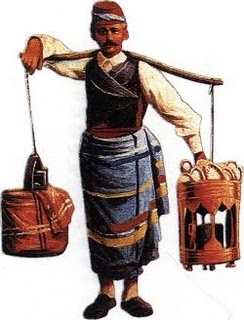 Loncaların başlıca görevleri şunlardı:
       1- Üye sayısını, üretilen malların kalitesini, fiyatını belirlemek
       2- Esnaf arasındaki haksız rekabeti önlemek,
       3- Esnaf ile devlet arasındaki ilişkileri düzenlemek,
       4- Üyelerine kredi vermek.
          Her loncada yaşlılardan meydana gelen 6 kişilik bir "ustalar kurulu" vardı. Bunların en yaşlısı başkan olur ve ŞEYH adını alırdı.
Şeyh: Çıraklık ve ustalık törenlerini yönetir ve cezaların uygulanmasını sağlardı.
      Kethüda: Loncayı dışarda temsil eder, hükümetle ilişkileri düzenlerdi.
      Nakib: Şeyhi temsil eder,esnafla şeyh arasında aracılık yapardı.
      Yiğitbaşı: Disiplin işleri ve esnafa ham-madde dağıtımını yapardı.
Esnafı; a)- Üreticiler  b)- Hizmet erbabı olarak ikiye ayırabiliriz.
      a)-Üreticiler: Hammaddeyi işleyerek, işlenmiş madde haline getiren esnaflardır. Örneğin: Bakırcı, kılıççı, fırıncı, demirci gibi...
      b)-Hizmet Erbabı: Toplum için gerekli bir hizmeti yapan esnaftır. Örneğin: Berberler, hamallar gibi...
7-Narh Sistemi ve Taşrada Diğer Görevliler
Taşra yönetiminde yer alan iki temel teşkilatın başında bulunan bey (beylerbeyi, sancak beyi) ve kadı ikilisinin altında, görev bakımından her ikisine bağlı olarak görev yapan çok sayıda görevli bulunuyordu.
Muhtesib: Muhtesibler,esnaf gruplarını sürekli denetlerlerdi.Kanunnamelerde belirtilen nitelikte üretim yapmalarını sağlarlar ve aksine davrananları kadı marifeti ile cezalandırırlardı. Fiyat belirlemesi olan narh ,esnafın narha riayet etmesini sağlamak muhtesibin asıl görevleri arasındaydı.
Kapan Eminleri: Bir kasaba veya şehrin ya da beldenin beslenmesi için çevresinden tarım ürünleri kapan denilen büyük tartıların olduğu pazar yerlerine gelir ve orada perakendecilere satılırdı. Kapana gelen malların adaletli bir şekilde dağıtımının yapılması görevini üstlenen görevlilere kapan emini veya kapan amili denirdi.
2012-LYS
CEVAP: C
Beytülmal Emini: Bir beldede kamuya ait çıkarları korumakla yükümlü olan görevli idi.
Gümrük ve Bac Eminleri: Kasaba ve şehirlerdeki çeşitli sanat ve ticaret faaliyetleri vergiye tabi olduğu için, bu vergileri toplamakla görevlendirilmişlerdi.
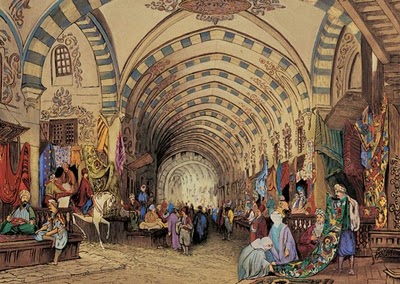 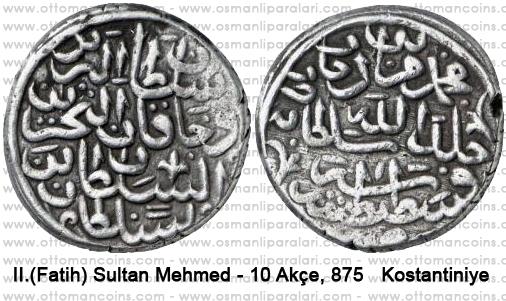 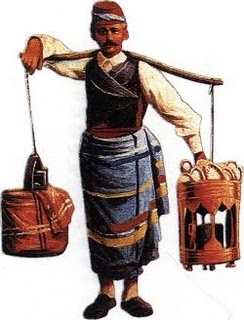 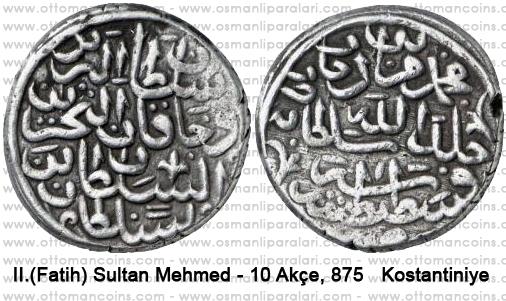 75
DÜNYANIN DEĞİŞEN ŞARTLARI KARŞISINDA OSMANLI EKONOMİSİ
XVIII. yüzyılda Avrupa’da sanayi inkılabının görülmesi dünya ekonomisini derinden etkilemiştir. Tabiatıyla bu durumdan Osmanlı ekonomisi de etkilenmiştir. Bu etki XIX. Yüzyılda daha fazla hissedilmeye başlamıştır.
1-ÜRETİM
a-Tarım : Avrupa sanayi toplumuna doğru yol alırken, azalan tarım üretimi sebebiyle, çevresinden tarım ürünleri talep etmeye başladı. Bilhassa Avrupa’ya yakın bölgelerde üretim geçimlik düzeyden Pazar ekonomisine yükselmiştir.
Bilhassa sanayi bitkileri fiyatlarının daha uygun olması dolayısıyla Avrupa’ya yönelmiştir. Devlet bazı tedbirler aldı ise de bunda başarılı olamadı. 1858 Arazi Kanunnamesi ile özel mülkiyet getirildi. Toprak üzerinden alınan vergiler, Aşar dışında kaldırıldı.
b-Hayvancılık
Tarım alanında görülen gelişmeler bu alanda da aynı şekilde görülmüştür. XIX. Yüzyıla gelindiğinde özellikle hayvancılık alanında önem taşıyan bölgeleri, özellikle Balkanlar, Avrupa’ nın talepleriyle karşılaşmış,bu durum bölgeyi geçimlik ilişkilerden Pazar ekonomisinin kurallarına bağlamıştır
c-Sanayi
1-Sanayi İnkılabının Osmanlı Ekonomisi Üzerindeki Etkileri
 Coğrafi keşiflerle zenginleşen Avrupalılar; ar-tan tüketim eğilimlerini, elde ettikleri altın ve gümüşle Osmanlı pazarlarından karşılayınca  esnaf hammadde bulmakta zorlandı.
 Sanayii inkılâbı sonucu bol ve ucuz, üstelik ka-pitülasyonlar  nedeniyle düşük gümrüklü Avrupa mallarıyla Osmanlı esnafı rekabet edemedi.
Lonca teşkilatı olumsuz etkilendi. Üretimdeki payları azaldı, zamanla teşkilat dağıldı.
Daha önceleri dışarıya mamül madde satan Osmanlı Devleti zamanla yarı mamül, bir süre sonra da hammadde satmaya başlamıştır. Dolayısıyla kar hadleri düşmüş-tür.
2-Karşı Tedbirler: Sanayii Islah ve Geliştirme Çabaları
 1)- Sanayi hammaddelerinin ihracını ya-saklamıştır.
 2)- Gelişmiş teknolojiyle yeni imalatha-neler açmıştır.
 3)- Islah-ı Sanayii Komisyonu kurarak, esnaf birliklerini canlandırmaya ve onları şirketleşmeye çalışmıştır.
3-Yabancı Yatırımlar
Osmanlı Devleti Tanzimat fermanıyla ülkenin kalkınması için yabancı sermayeden yararlanacağını açıklamıştı. Bu yolla Osmanlı ülkesinde haberleşme ve ulaşımı geliştiren adımlar atılmıştır.
   Kırım savaşı sırasında ilk defa TELGRAF hattı döşenmiştir. Yine yeni bir teknoloji olan "demiryolu" Osmanlı ülkesine girmiştir. Verilen imtiyazlarla İngilizler Batı Anadolu hattını, Almanlarda Bağdat Demiryolunu inşa etmişlerdir.
TİCARET
Osmanlı klasik döneminde, ticaret faaliyetlerinin vergilendirilmesinde, dış gümrükler kadar belki onlardan da önemli olarak içte alınan bir çok vergi vardı. 1874 yılına kadar rüsumat-ı dahiliye denen iç vergiler kaldırıldı.
Dış gümrüklerde ithalatta alınan amediye, ihracatta alınan reftiye, transit ticaretten alınan müruriye adlı vergiler de bir nizama bağlandı.
1838’de yabancı devletlerle ticaret sözleşmeleri imzalanmaya başlandı. Ancak bu tarihten sonra yapılan bu ticaret sözleşmelerinde tek yanlı hükümler bulunuyordu. 1838 ve sonrasında imzalanan antlaşmalar, Osmanlı pazarlarının ve hammaddelerinin Avrupalı ticaret ve sanayi sermayesinin çıkarları doğrultusunda dış ticarete açılması için gereken hukuki çerçeveyi hazırlamış oluyordu.
a-Ulaşım ve Haberleşmedeki Gelişmeler 
   Sanayi inkılabına paralel olarak ulaşım ve haberleşmede de gelişmeler görülmüştür. Osmanlı Devleti’nde de telgraf, telefon, demiryolu ve denizyollarında gelişmeler oldu. XIX. Yüzyılda İzmir limanı Anadolu’ nun ihracatını gerçekleştiren önemli bir tesisti.
b-Ticari Dengelerin Bozulması: Osmanlı Pazarlarında Osmanlı Malları
Sanayi inkılabının bir sonucu olarak Osmanlı ülkesinde Avrupa malları rekabet etmeye im-kan bırakmayacak bir biçimde bollaştı. Buna karşılık Osmanlı tarım ürünleri, başlıca ihraç maddeleri haline dönüştü. XIX. Yüzyılın siyasi ve diplomatik gelişmeleri de bunu desteklemiştir.
c-Kapitülasyonlar
Kapitülasyon: Gümrük, Hukuk, ve ekonomik konularda verilen ayrıcalıklara denir.  İlk ticari imtiyazlar ORHAN BEY tarafından CENEVİZLİLER'e verildi.
 İstanbul'un fethinden sonra Fatih "Ceneviz" ve "Venedikliler'e"  ticarî imtiyazlar tanıdı.
 Kanuni Sultan Süleyman 1535' de Fransızlarla Osmanlıların "AHİDNAME", Fransızların KA-PİTÜLASYON dediği anlaşmayı yaptı.
NOT:Kanuni'nin amacı Şarlken'e karşı Fransa‘yı yanına çekerek, Avrupa Hıris-tiyan birliğini bölmekti. Kapitülasyonlar I. Mahmut zamanında (1740) sürekli hale getirildi. Kapitülasyonlar 24 Temmuz 19-23'te LOZAN ANTLAŞMASI ile kaldırıl-dı.
BALTA LİMANI ANTLAŞMASI(1838): 
İngiltere ile II. Mahmut döneminde imzalanmıştır. Bu antlaşmayla ihracattan alınan vergiler artırılırken (%12), İthalattan alınan vergiler azaltılıyordu (%5). Ayrıca yerli tüccar % 8 iç gümrük vergisi öderken yabancı tüccar bu vergiden muaftı. II. Mahmut'un bu antlaşma ile amacı Mehmet Ali Paşa'ya ve Rusya'ya karşı İngiltere'nin desteğini kazanmaktı.
NOT: Balta Limanı Anlaşması'ndan sonra diğer devletlere de aynı haklar genişletilerek verilmiş ve Osmanlı ülkesi Avrupa Devletlerinin bir "açık pazarı" haline gelmiştir.
Ç-Para ve Bankacılık
 Tanzimat ile birlikte, getirilen önemli yeniliklerden birisi kredi konusunda sarraf geleneğinden bankacılığa geçiştir. İstanbul’da ilk banka 1847’de Bank-ı Dersaadet adıyla açıldı. 1856 yılında İngilizler tarafından Bank-ı Osmani-i Şahane açıldı. Mithat Paşa’nın kurduğu memleket sandıkları da zamanla Ziraat Bankası’na dönüştürülmüştür
3-KAMU EKONOMİSİ
Osmanlı Devleti’nde XVII. yüzyıldan iti-baren klasik sistemlerin değişmesi, gelir-gider dengesini de olumsuz yönde etkile-miştir. Bunda iç etkenlerin yanında bilhas-sa dış etkenler etkili olmuştur.
a-Bütçe
Tımar sisteminin bozulmasıyla, "Dirlik topraklar" MİRî MUKATAA'ya çevrilerek, yani gelirleri hazineye devredilerek, peşin alınan bir bedel karşılığı üç yıllığına "İltizam"a verilmeye baş-landı. Fakat daha önce Tımar sistemi ile görülen hizmetler, hazineden alınan paralarla görülmeye başlanmıştır.
NOT: Mültezîm denen iltizam sahipleri daha fazla vergi toplamak için halka baskı yapmışlardır. Bu durum "Celali isyanlarına" veya vergisini ödeyemeyen köylünün toprağını terk ederek büyük şehirlere göç etmesine neden olmuştur.
Devletin artan masraflarının karşılanması için Mukataalar mültezîmlere üç yıllık dönemler için değil, ömür boyu verilmeye başlandı. Bu sisteme MALİKANE USULÜ denilir. (1695'te)."Malikane usulüyle" sağlanan gelirlerde yetmeyince, bu defa Mukataaların yıllık kârları paylara ayrılarak satılmaya başladı. Bu usule de ESHAM USULÜ denilmiştir. (1775)
Tımar ve zeâmet sistemi II.Mahmut za-manında kaldırılarak başta valiler olmak üzere devlet  memurları  maaşa bağlanmıştır.
 XVIII. Yüzyılın sonlarına doğru tek hazine sisteminden çoklu hazine sistemine geçmiştir. (İrad-ı cedit, Tersane, Darphane hazinesi gibi. )
b-Bütçe Açıkları:Borçlar
1-İç Borçlar
XVIII. yüzyıldan itibaren Osmanlı maliyesi açık vermeye başlamıştı. Başlangıçta devlet bunu iç hazineden istikrazlarla (borç alma ) halletmiştir. Ayrıca halka ek vergiler getirmiş, yeterli olmayınca KAİME adı verilen hazine tahvillerini çıkarmıştı. Ancak XIX. Yüzyılda durum daha da ciddileşti. Devlet para ayarlamaları ile, kağıt para çıkararak iç istikraz, yani iç borçlanmaya gittiği gibi ,daha somut olarak Galata bankerlerinden kısa vadeli borç alma yolunu tuttu.
2-DIŞ BORÇLAR
Osmanlı Devleti, iç borçlanma  yeterli olmayınca dış borca yönelmek zorunda kalmıştı. İlk Dış borç 1854 yılında KIRIM SAVAŞI sırasında İngiliz ve Fransız sar-raflarından alındı.  20 yıl gibi kısa bir sürede Osmanlı devleti borç batağına saplandı.
1881'de yayınlanan ve adına MUHARREM KARARNAMESİ denilen bir kararnameyle iç ve dış borçlarının ödenmesini DUYUN-I UMUMİYE (Genel Borçlar) denilen üyeleri alacaklı ülkeler tarafından seçilen bir komisyona bıraktı. Osmanlı Devleti borçlarına karşılık tuz, tütün, ipek ve damga vergilerini karşılık olarak gösterdi. Osmanlı Borçları meselesi LOZAN BARIŞ ANLAŞMASI ile çözümlendi.
4-TÜKETİM
XIX.yüzyıl,Osmanlı Devleti’nin sanayi, ticaret ilişkilerine, yukarıda açıklanan olumsuzlukları getirmesine rağmen, toplumu, dünya ekonomi-sinin şartlarına bağlamış ve rahat yaşamaya yö-nelik bir tüketim tavrı içine sokmuştur. Toplu-mun çeşitli kesimleri, asgari hayat standardını tutturma ihtiyacını hissetmiştir.
2012-ÖNLİSANS-KPSS
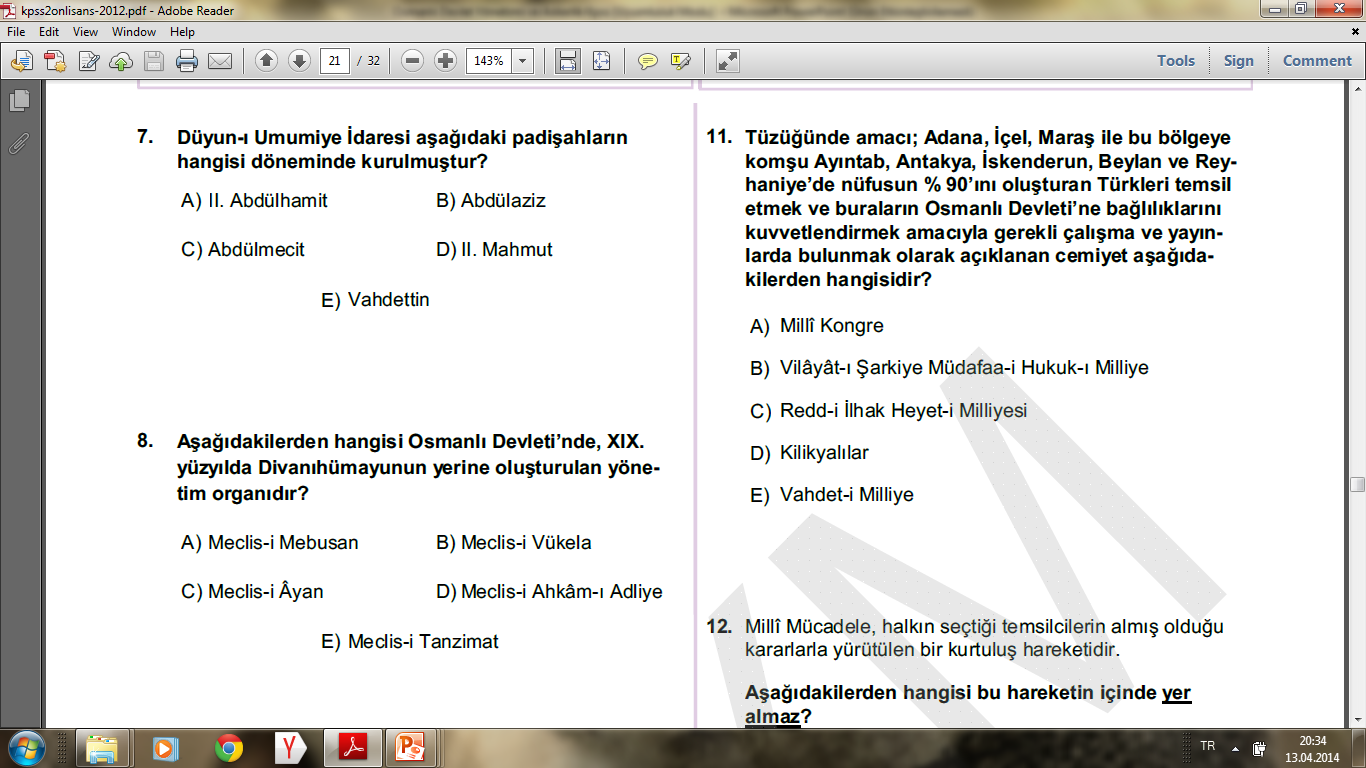 CEVAP: A
2010-LİSANS KPSS
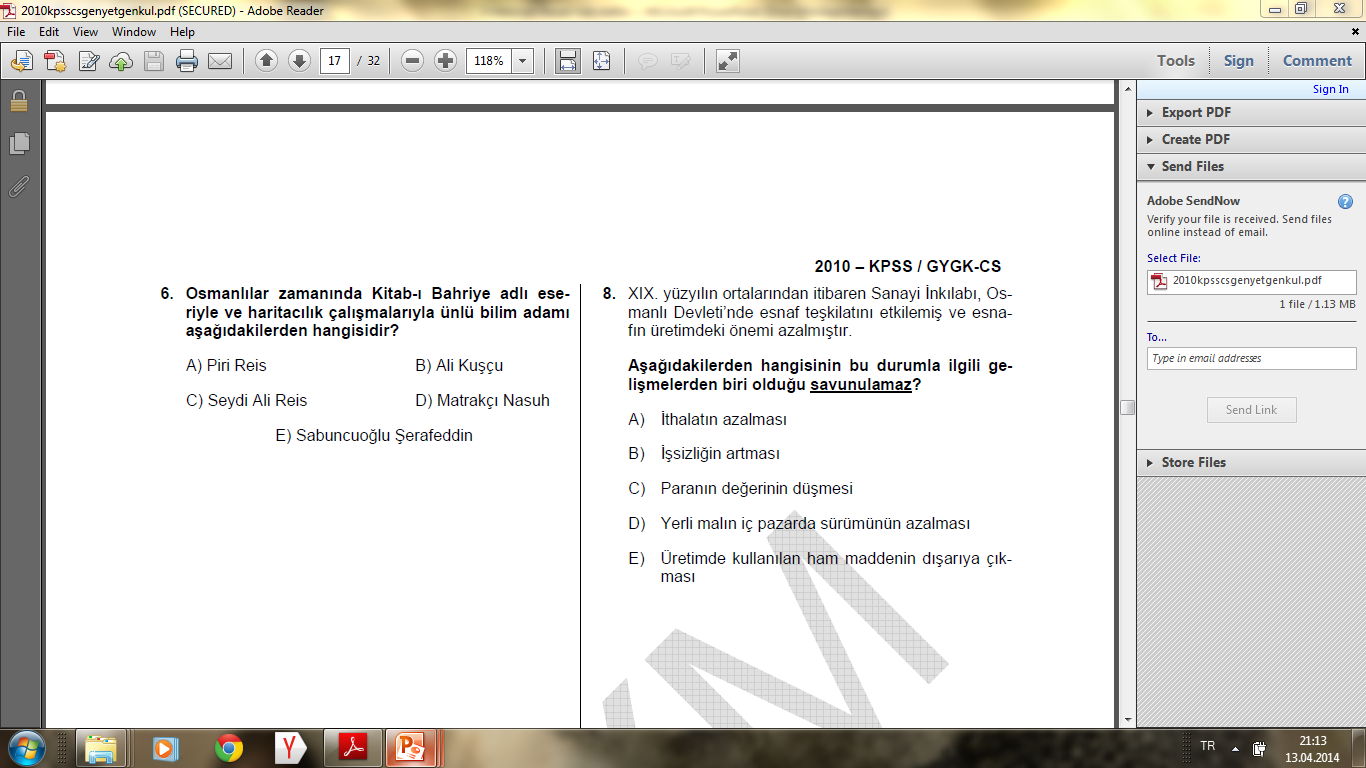 CEVAP: A
2008-LİSANS KPSS
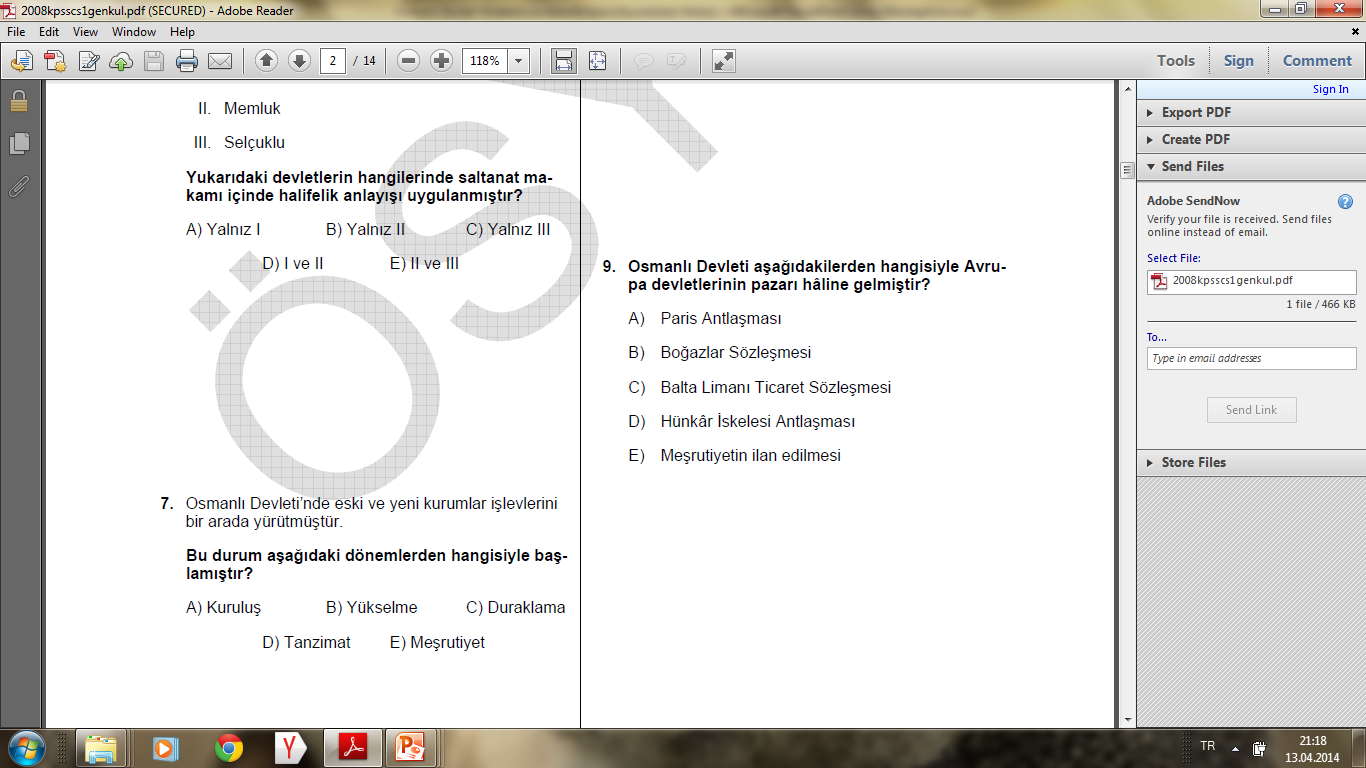 CEVAP: C
2008-ORTAÖĞRETİM KPSS
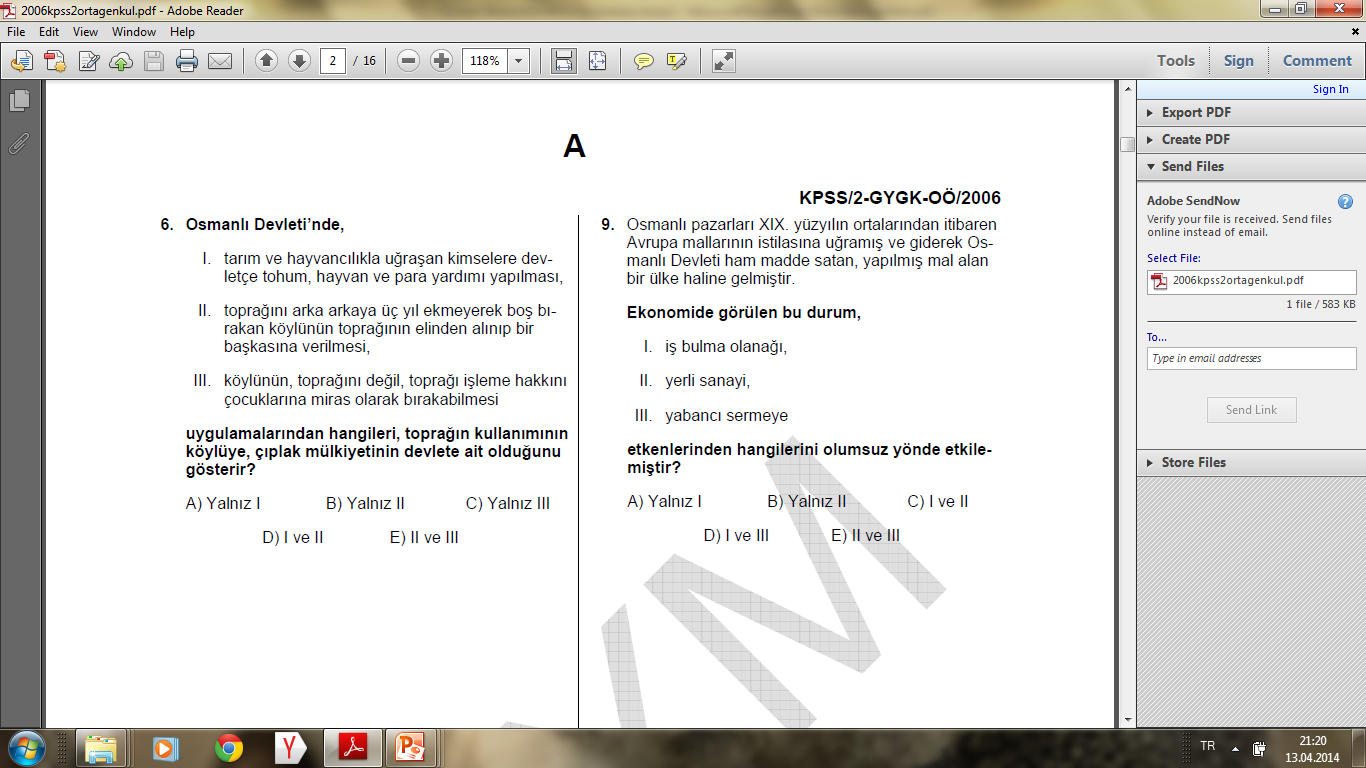 CEVAP: C